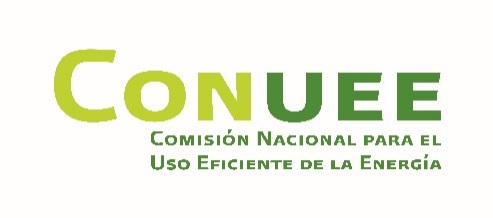 Energy Efficiency Programs and Priorities in Mexico




APEC EGEE&C 45th Meeting
Day 1, Session 5.- Economy updates
Ministry of Energy´s technical branch on energy efficiency.
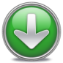 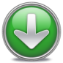 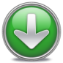 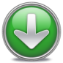 It promotes energy efficiency in economic and social sectors and serves as technical body regarding sustainable use of energy.
Conuee´s focus to achieve EE:
What is Conuee?
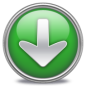 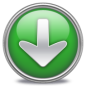 Promotion of best practices: media campaigns, development of curricula for schools…
Technological replacement: standardization program, financial schemes, street lighting replacement, solar water heating program…
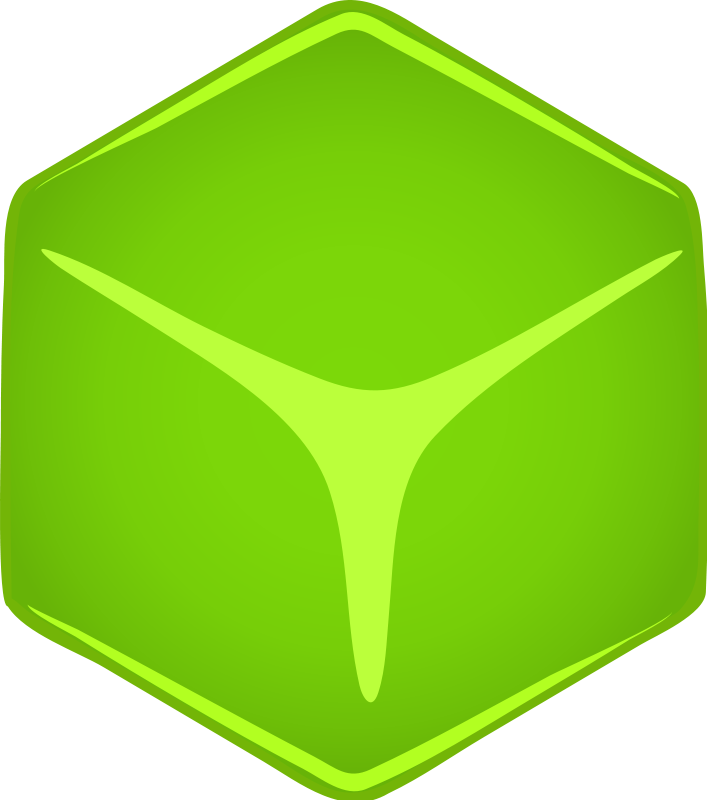 Conuee’s programs
PROGRAMS BY SECTOR
CROSS- CUTTING PROGRAMS
SUPPORT PROGRAMS
How have we been benefited from international collaboration?
Support in the implementation of EE activities.
Support to achieve the national priorities on EE by providing:
Technical certainty
Capacity building
Information that allows to make decisions on EE
Facilitates access to financial resources and technical exchanges with the most developed countries in EE.
International collaboration activities (1)
International collaboration activities (2)
International collaboration activities (3)
Energy and Climate Partnership of the Americas (ECPA):
Mechanism through Mexico supports some LAC countries.
Proposed by President Obama in 2009.
It works in 7 pillars. Mexico leads the EE pillar.
It aims to strengthen capacity building in the region through the development of workshops, exchange missions and seminars.
Collaboration EGEE&C-Mexico could also benefit some LAC countries.
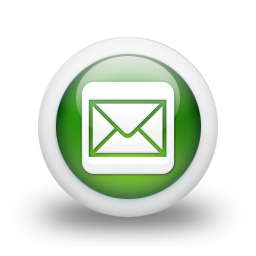 (+52 55) 3000 1000 (1035)
eduardo.ramos@conuee.gob.mx
www.conuee.gob.mx
@CONUEE_mx
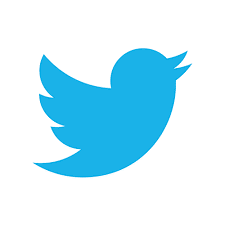 facebook.com/CONUEE
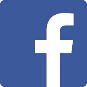